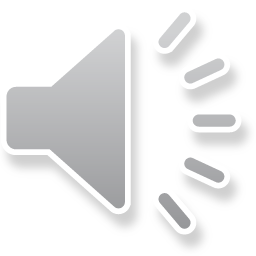 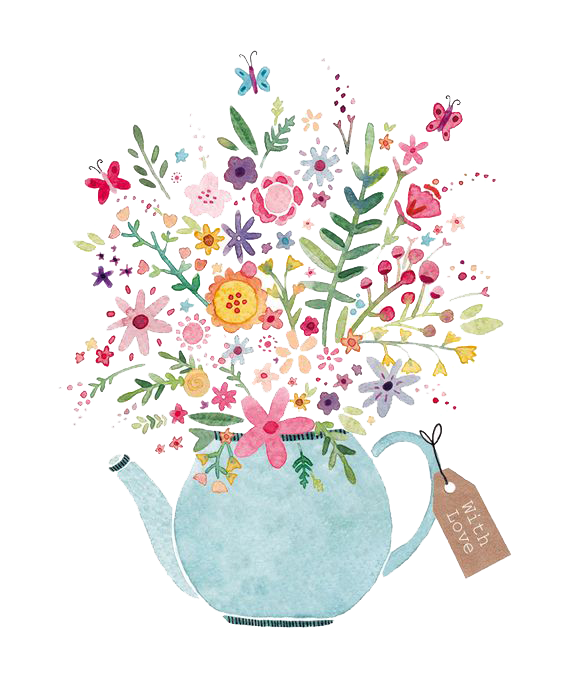 网站新闻报道及通知的写法
分享人：文学院   周靖涵

汇报时间：2021年12月1日
新闻报道的写作模式
通知的写法
新闻报道的语言形式
01
目录
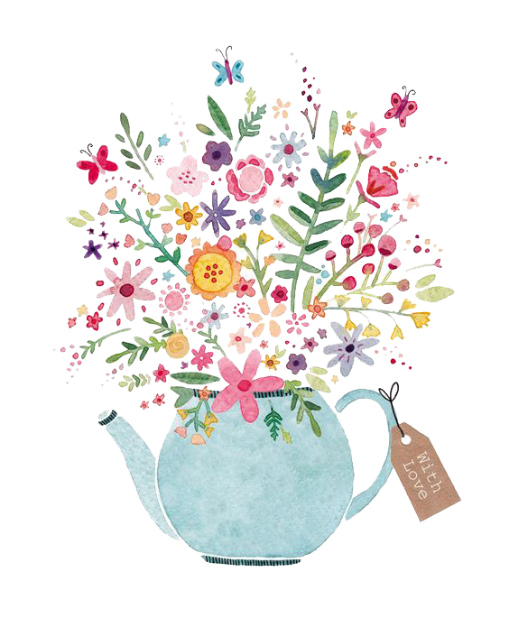 02
CONTENTS
03
新闻报道的图片样式
04
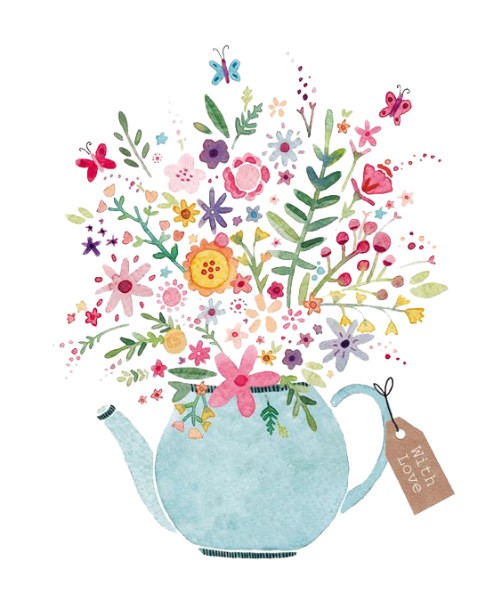 新闻报道的写作模式
新闻报道的写作模式
背景材料
主体
标题
主体
结尾
标题
导语
结尾
导语
背景材料
标题
01
名称必须写全
02
浓缩核心内容
03
用最少的文字传达最准确的信息
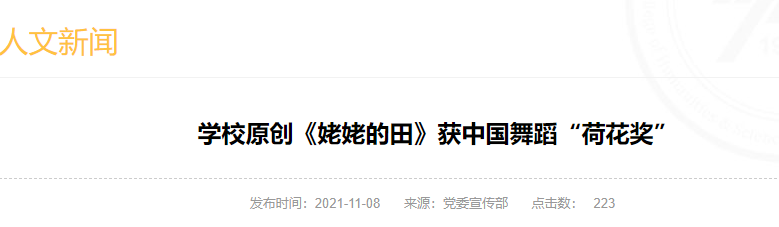 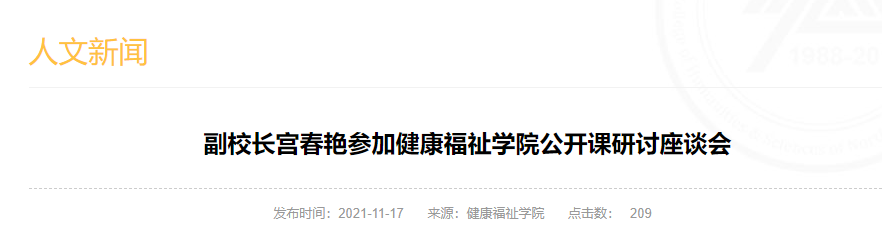 导语
第一段
第二段
第三段
60%
新闻五要素：时间、地点、人物、事件、结果
组织架构、主承协办
出席领导和嘉宾
40%
20%
10%
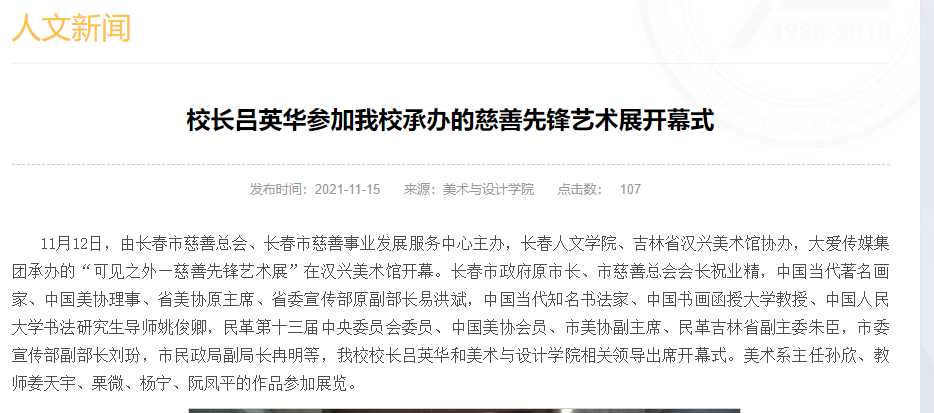 主体结构层次
按时间顺序
按事件顺序
主题结构层次可以分为两种：
结尾
价值强调
不要生搬硬造
深化主题
紧扣主题
背景材料
并不是新闻报道里必须有的部分
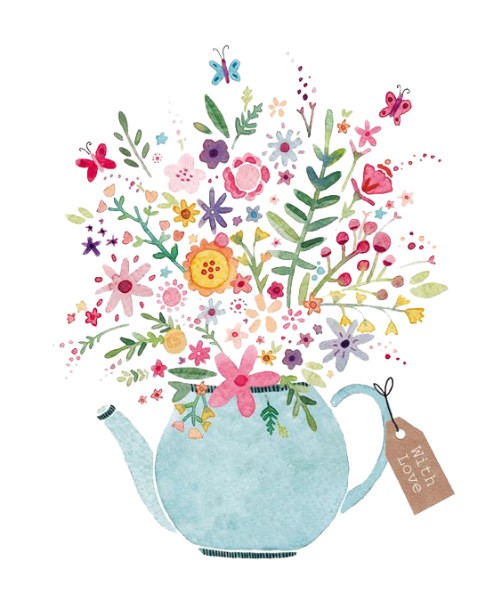 新闻报道的语言形式
要求
具体
简练
通俗
准确
词义准确
词语的感情色彩
合乎逻辑、推理正确
领导、专家等特别
人物顺序正确
避免概念化、模糊化
少用程度副词。
能用子概念、不要用母概念。
能用十个字，
不用十一个字
使用规范的书面语
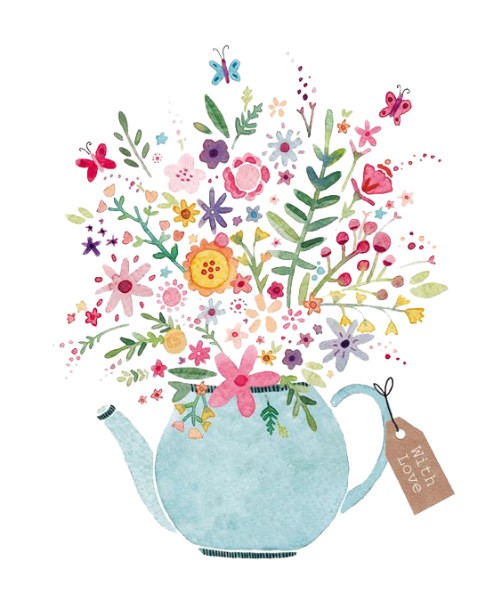 3  新闻报道中的图片式样
图片清晰  ＋
重要元素  =
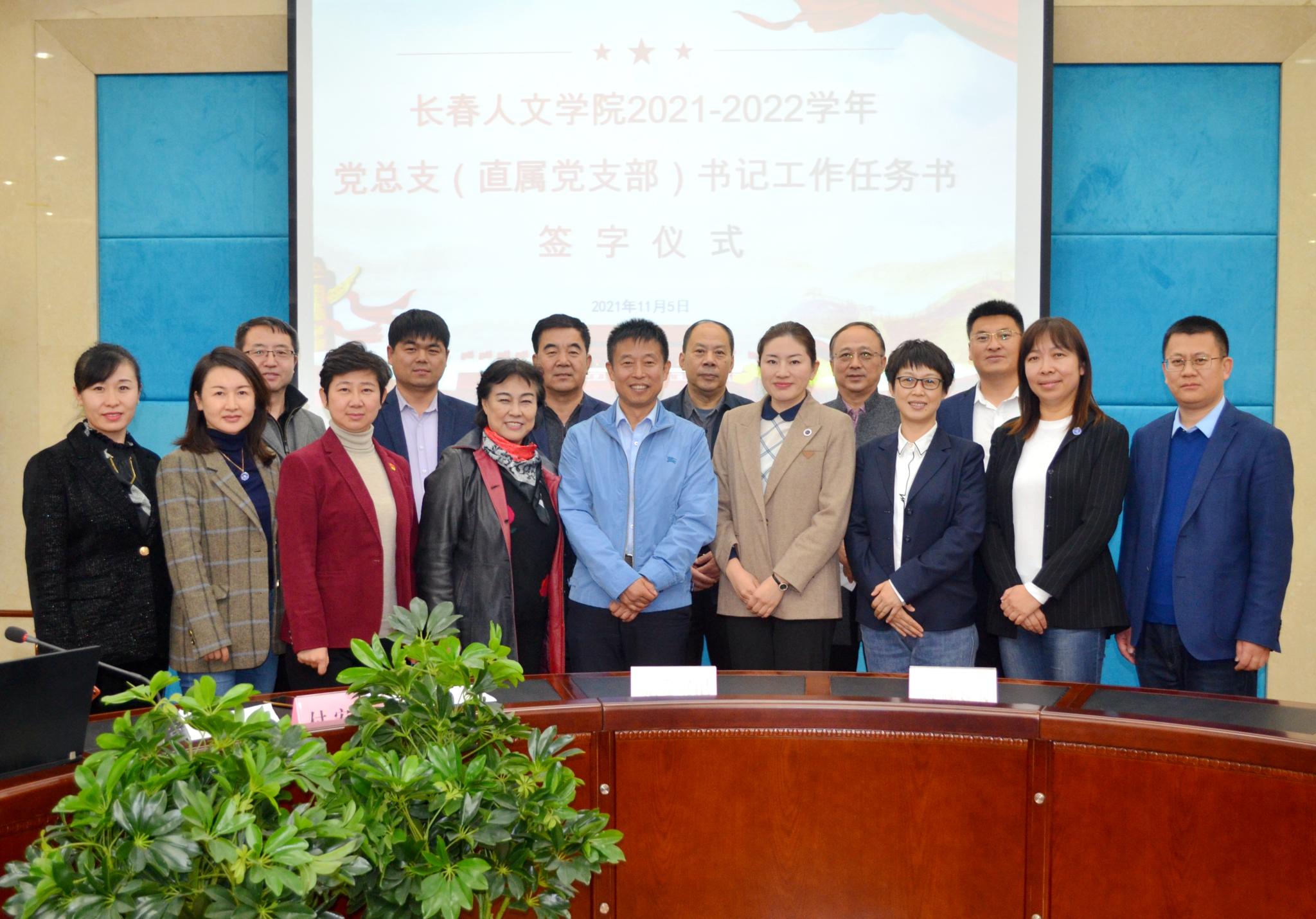 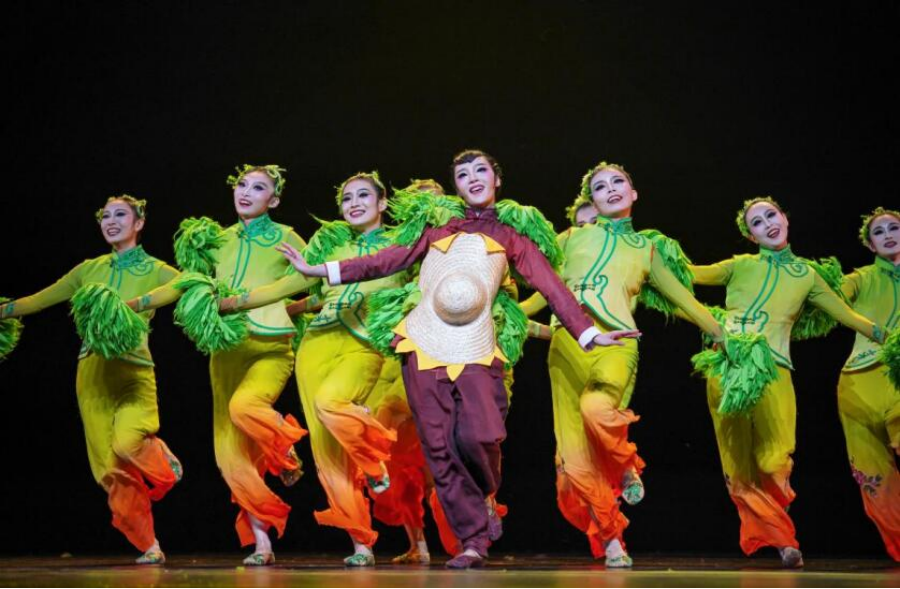 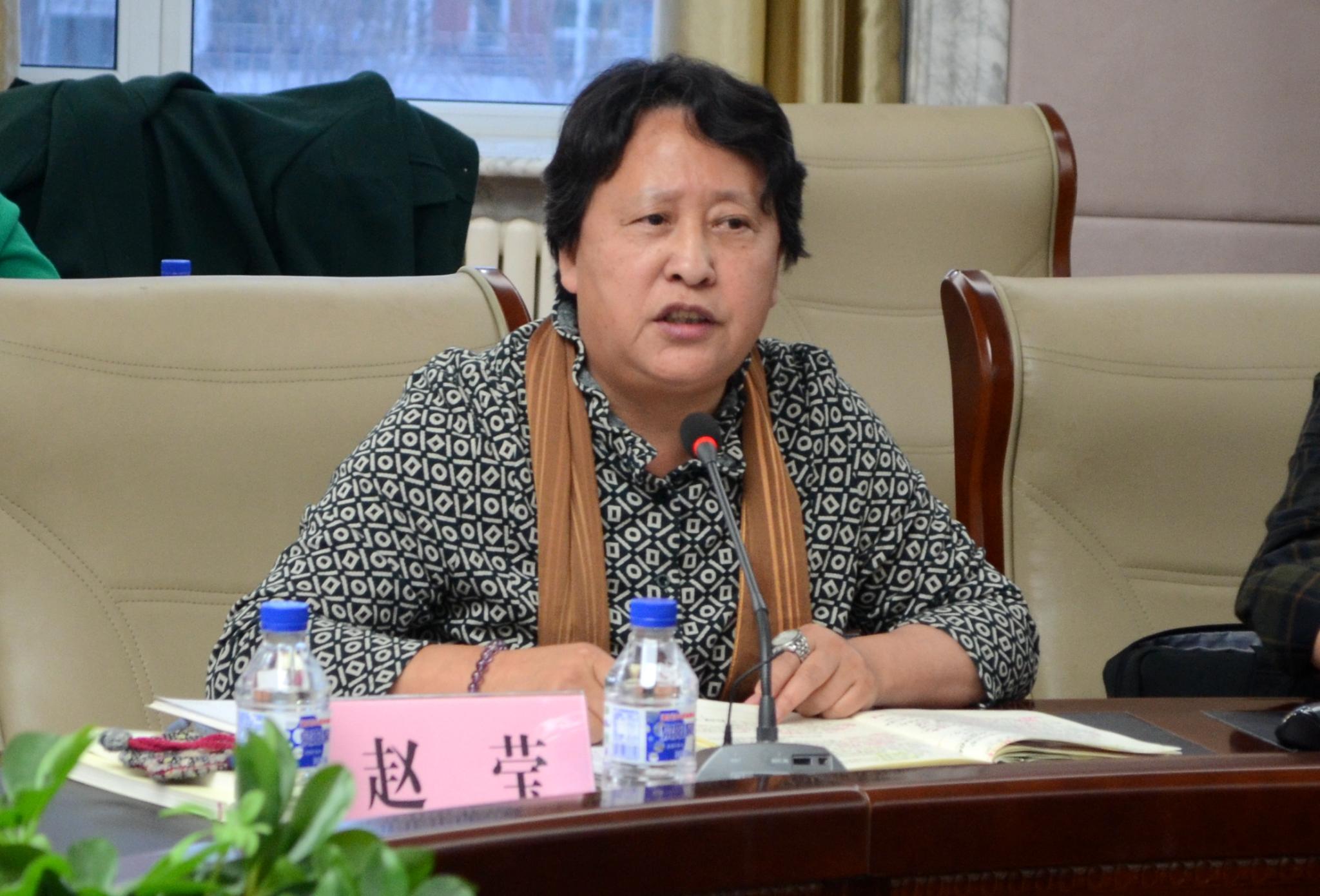 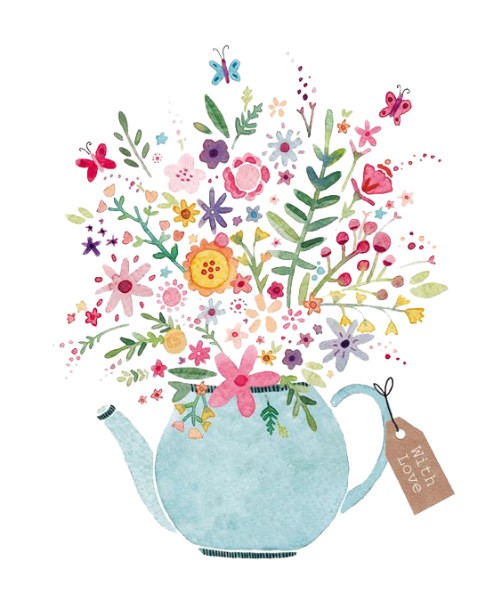 4  通知的写法
称呼
标题
落款
正文
通知、紧急通知、重要通知，
在通知前面写发通知单位的名称
通知的标题
被通知者的姓名或单位的名称
称呼
分两行写在正文右下方，
一行署名，一行写日期。
另起一行，空两格。
正文因内容而异。
正文
落款
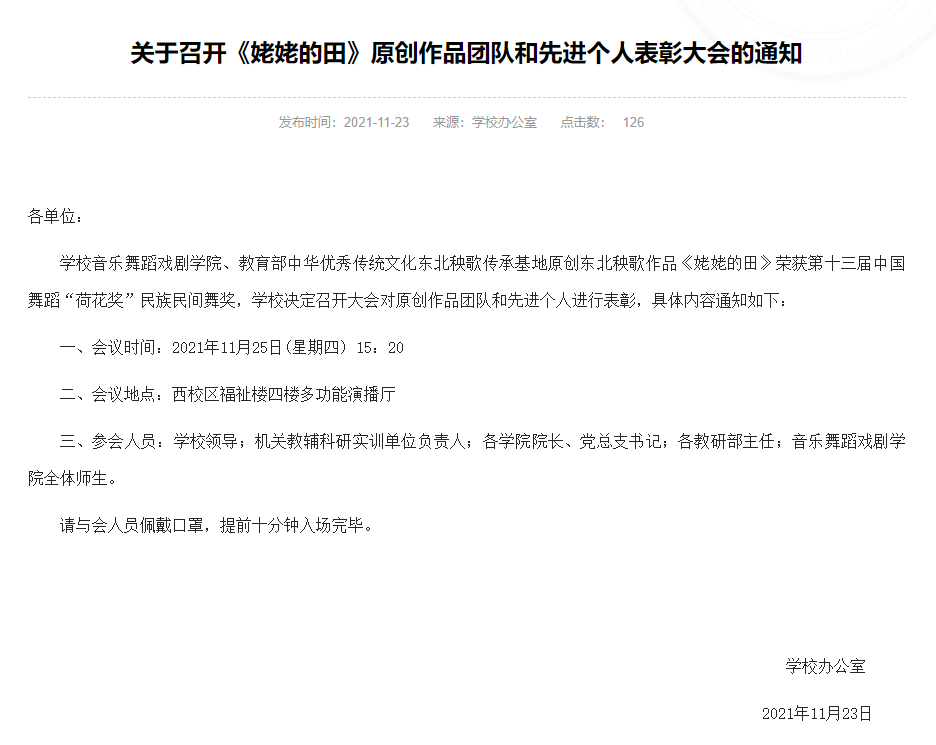 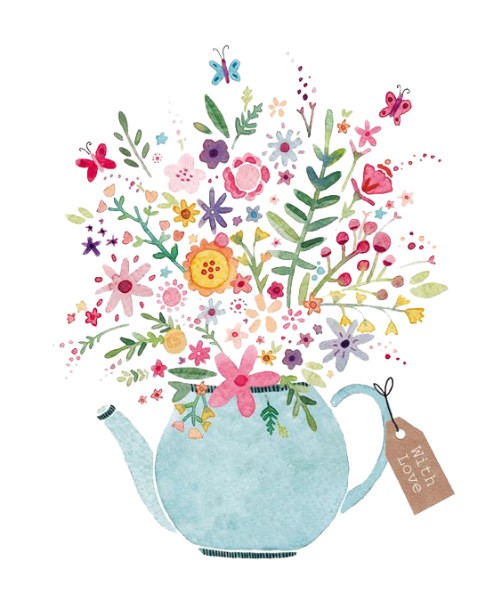 感谢聆听
分享人：文学院   周靖涵

汇报时间：2021年12月1日